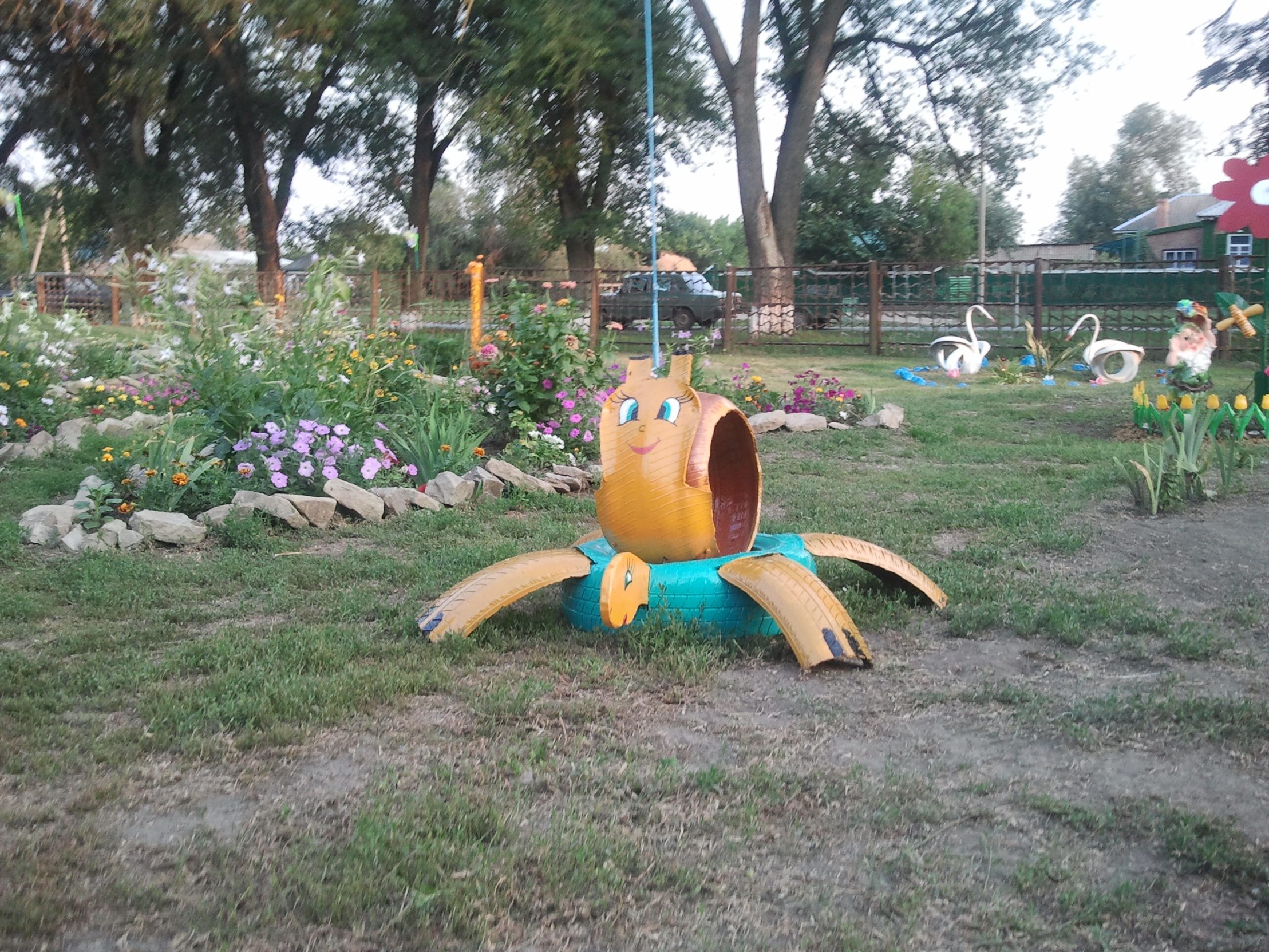 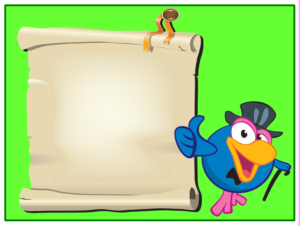 ОПЫТЫ
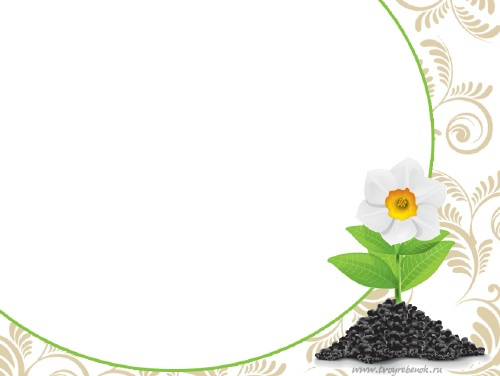 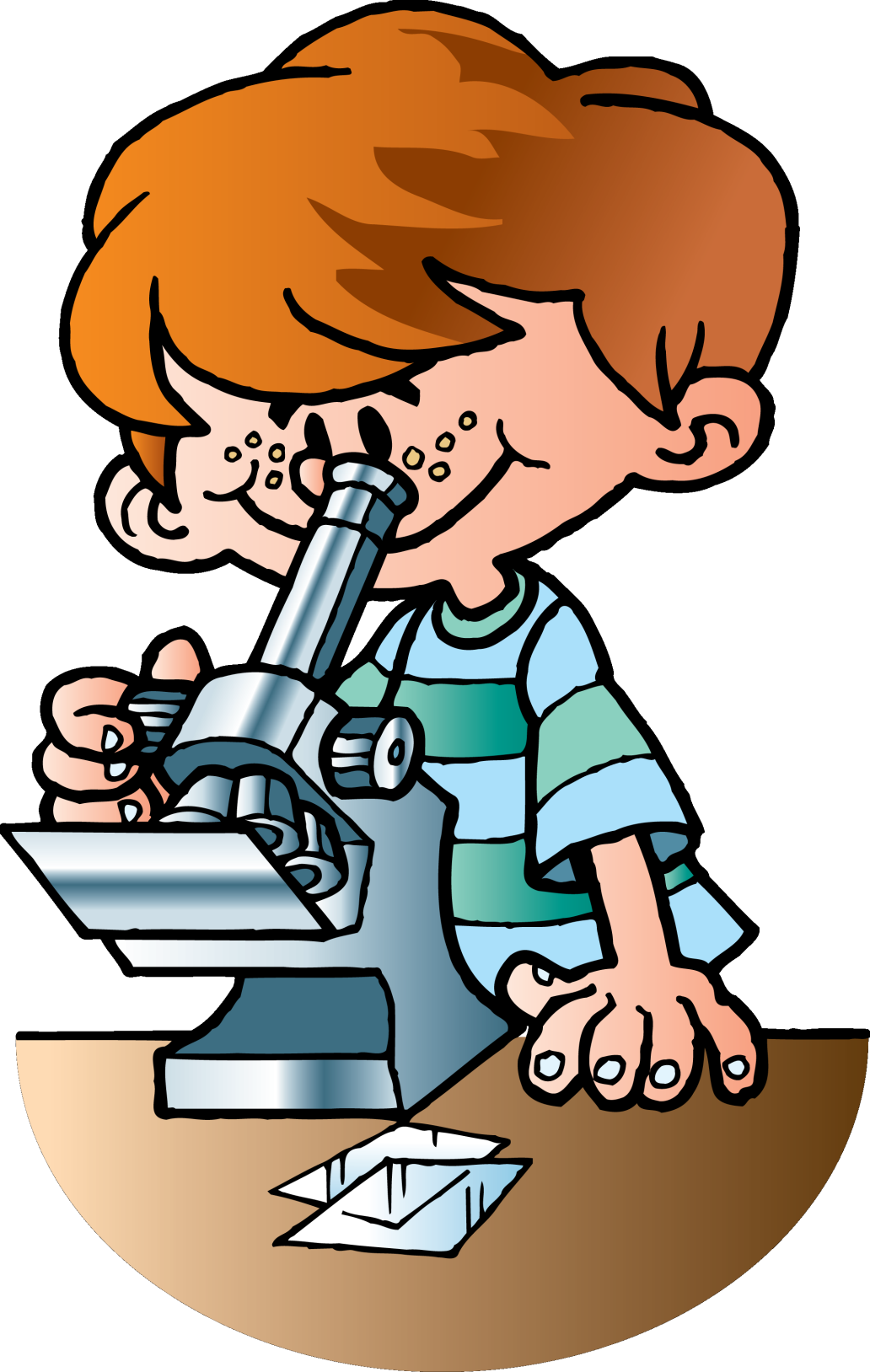 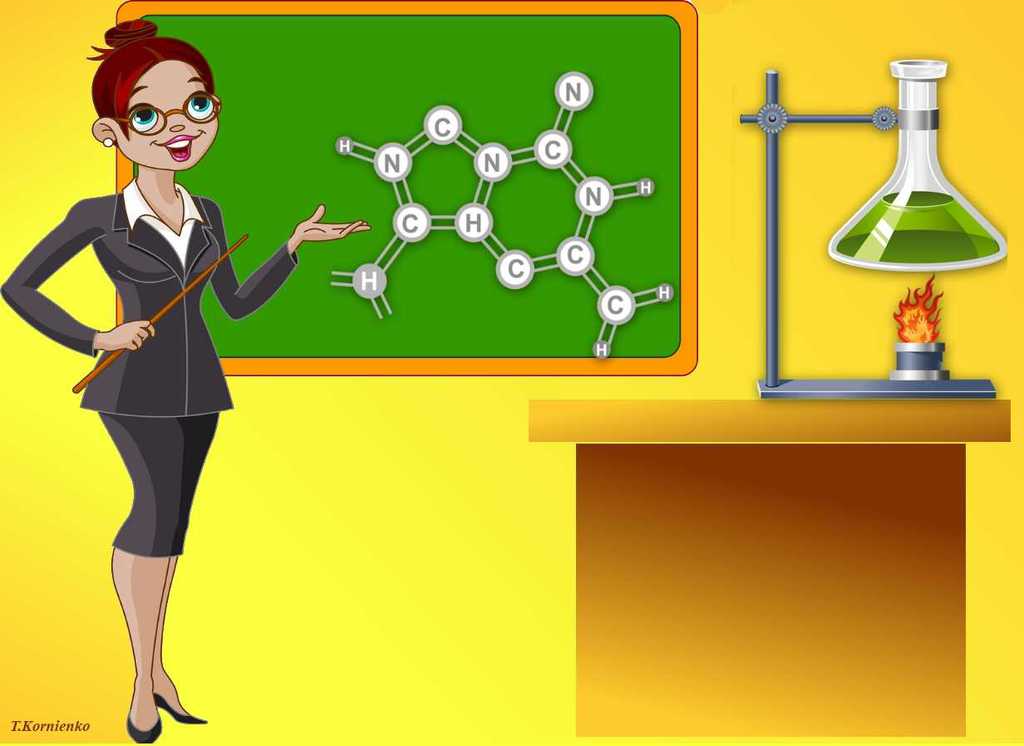